Die Tageszeiten
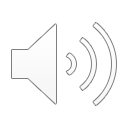 Часи доби [Сhasy doby]
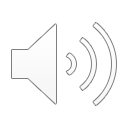 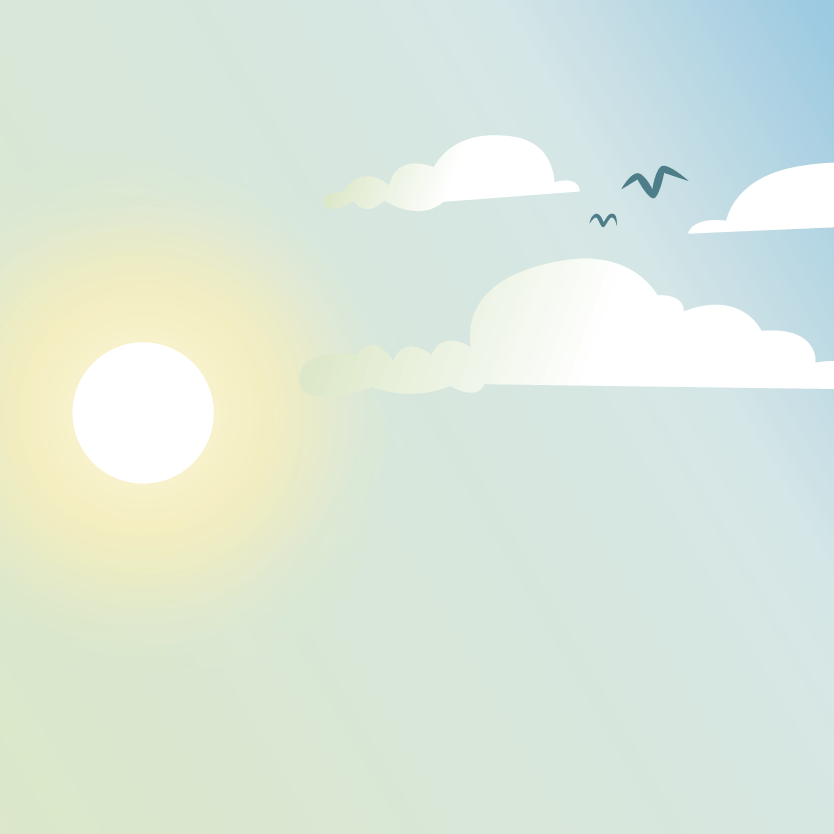 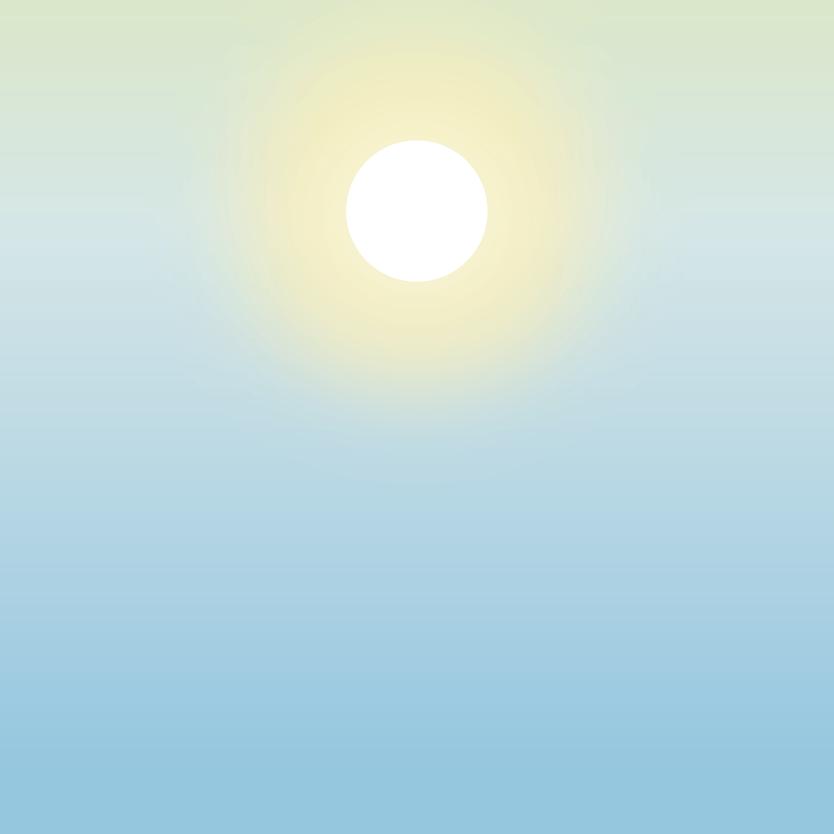 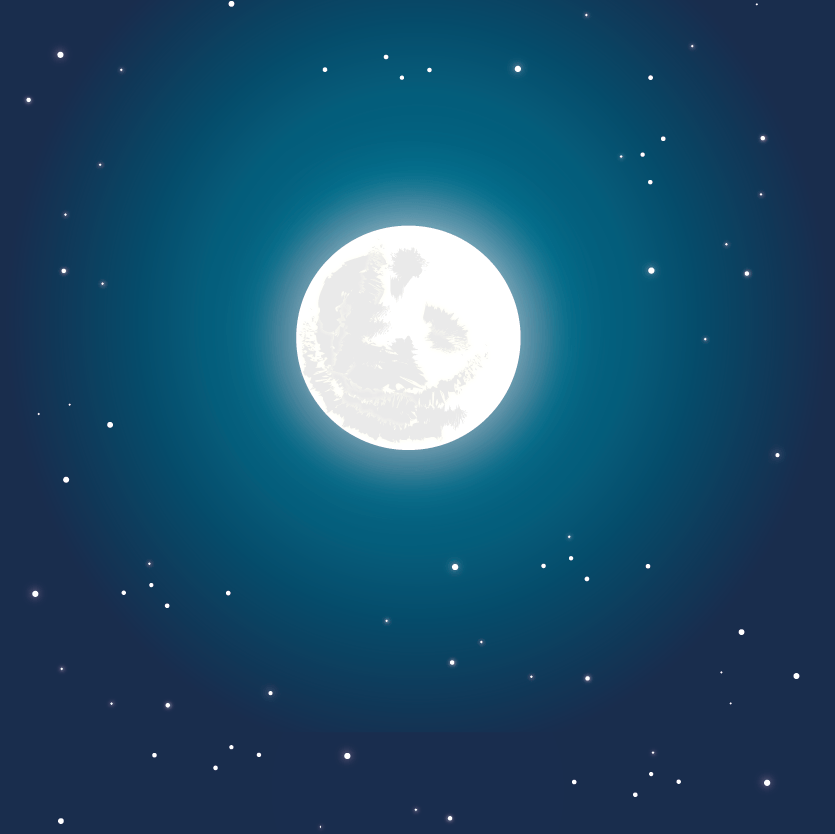 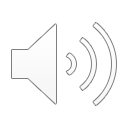 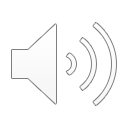 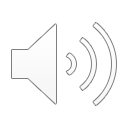 mittags
vormittags
nachts
вночі
[vnochi]
полудень
[poludenʹ]
перша половина дня 
[persha polovyna dnya]
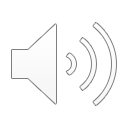 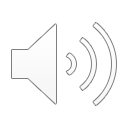 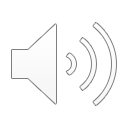 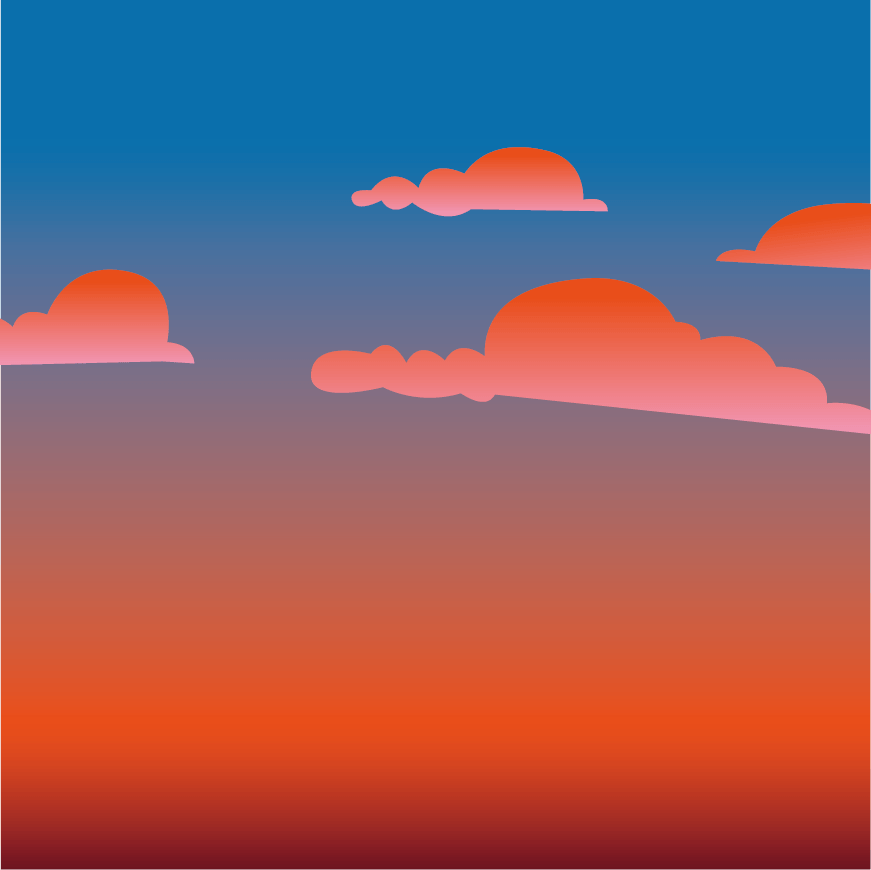 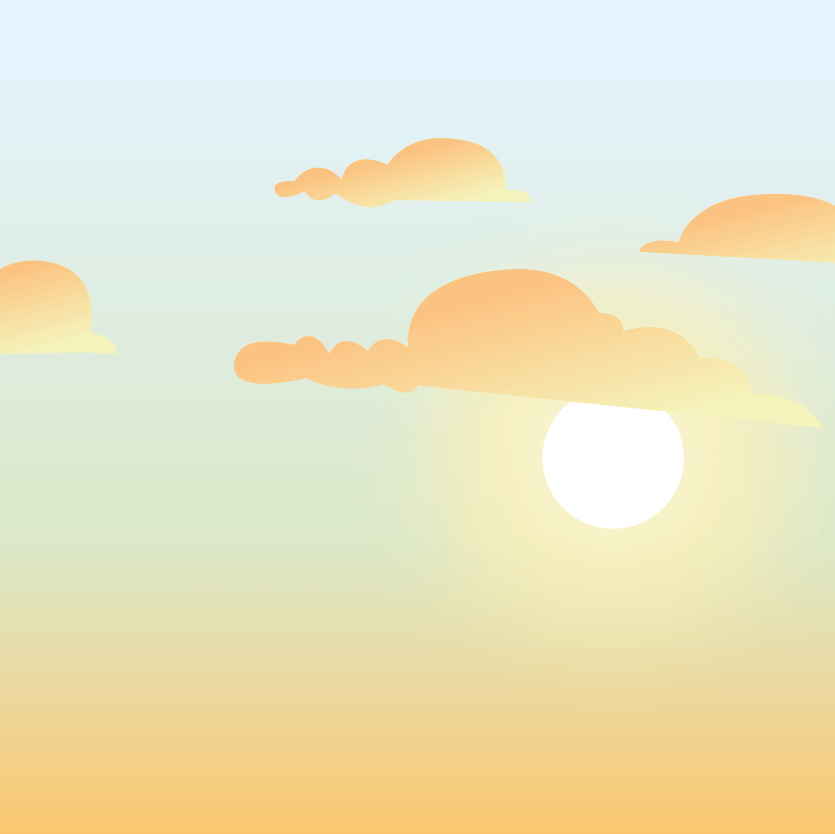 Ein Tag hat 
24 Stunden.
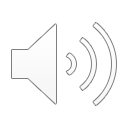 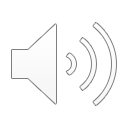 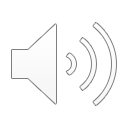 В одній добі 24 години.
[V odniy dobi 24 hodyny.]
abends
nachmittags
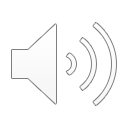 ввечері
[vvecheri]
друга половина дня 
[druha polovyna dnya]
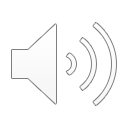 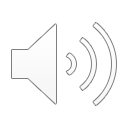 Годинник [Hodynnyk]
Die Uhr
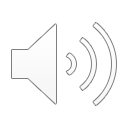 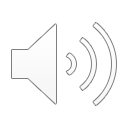 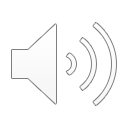 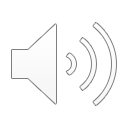 der Minutenzeiger
der Stundenzeiger
хвилинна стрілка
[hhvylynna strilka]
годинникова стрілка
[hodynnykova strilka]
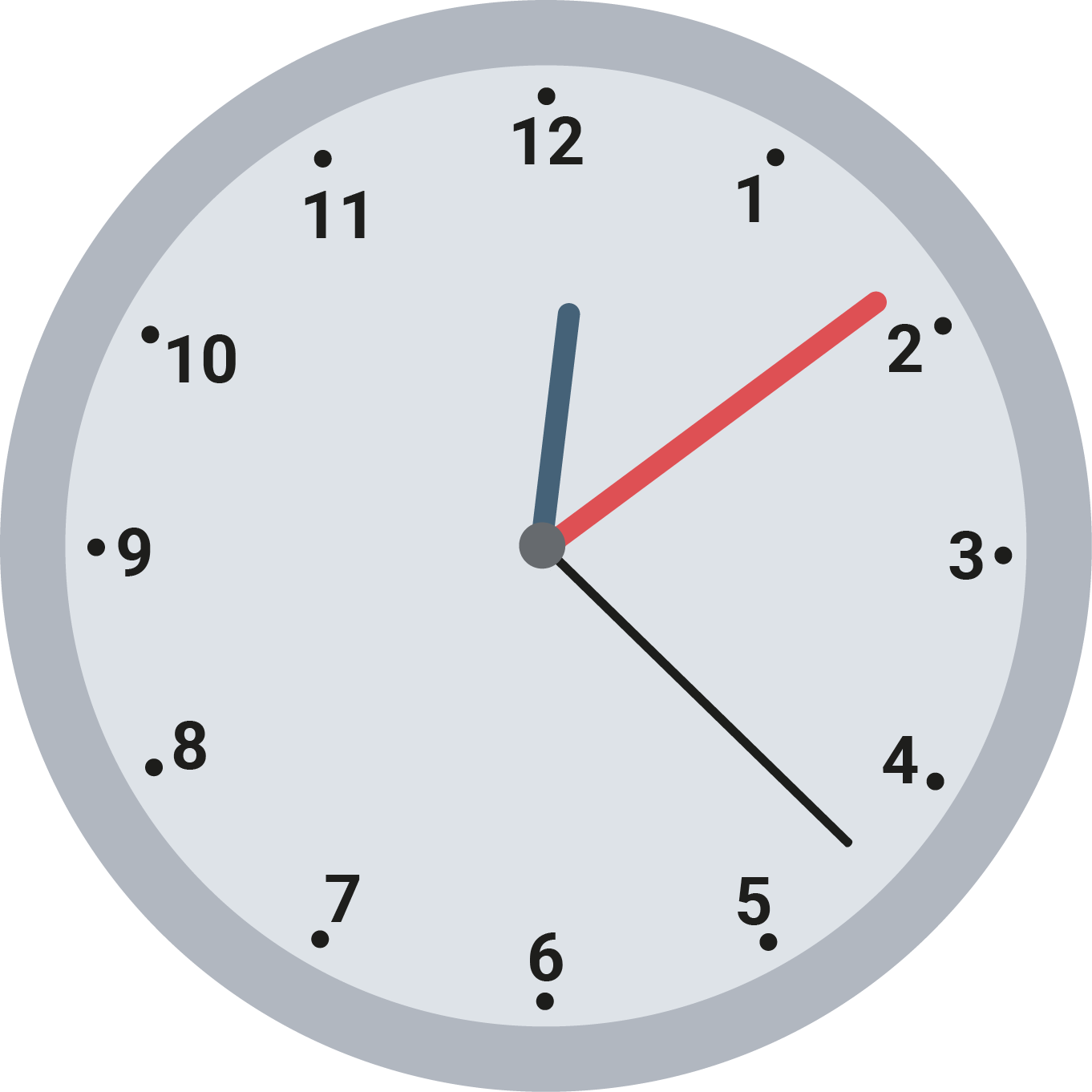 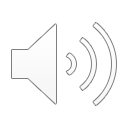 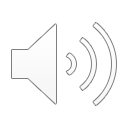 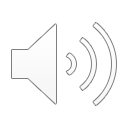 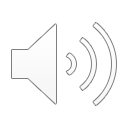 der Sekundenzeiger
das Ziffernblatt
секундна стрілка
[sekundna strilka]
циферблат
[tsyferblat]
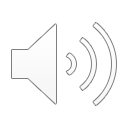 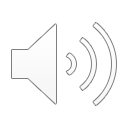 Час  [chas]
Die Uhrzeit
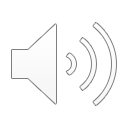 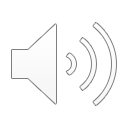 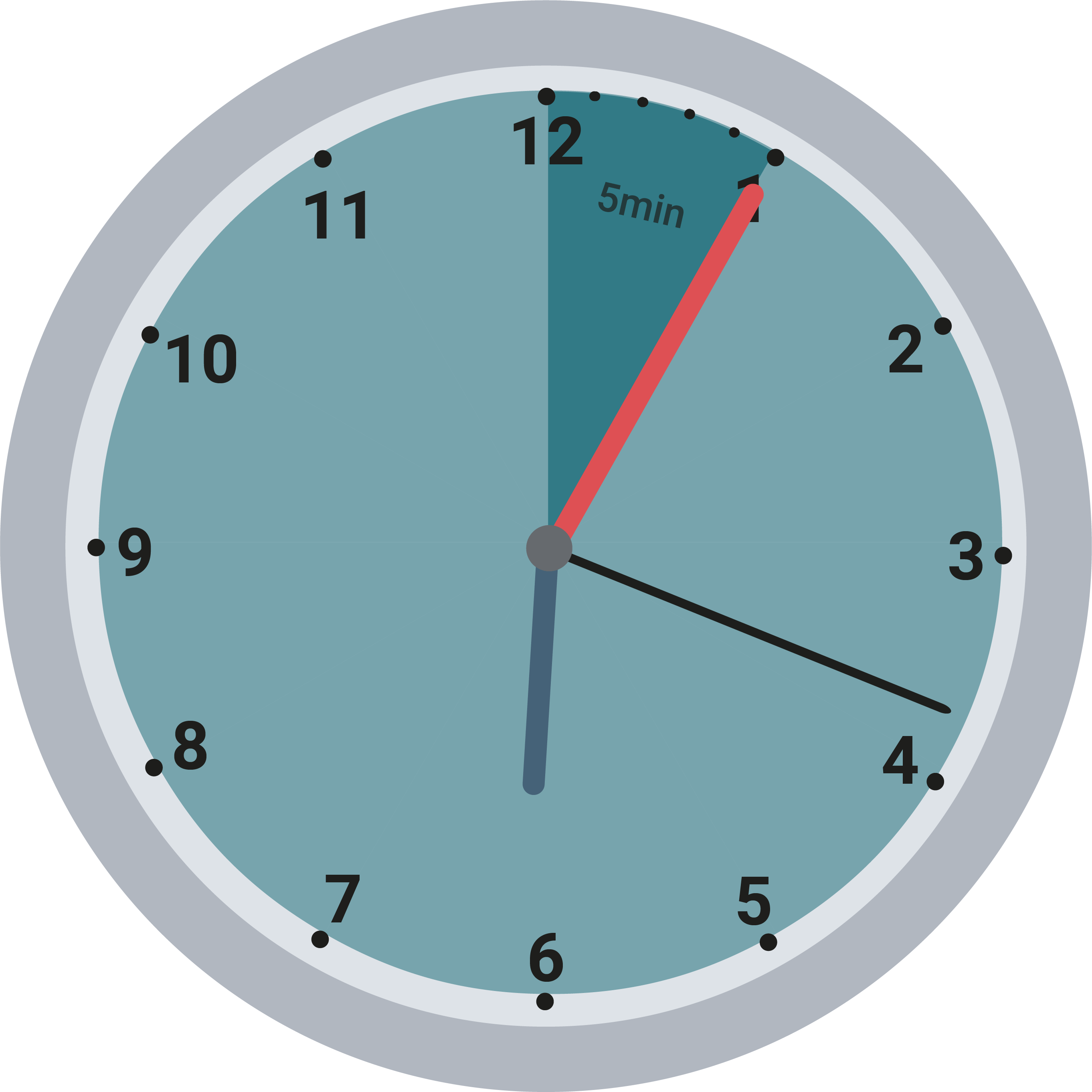 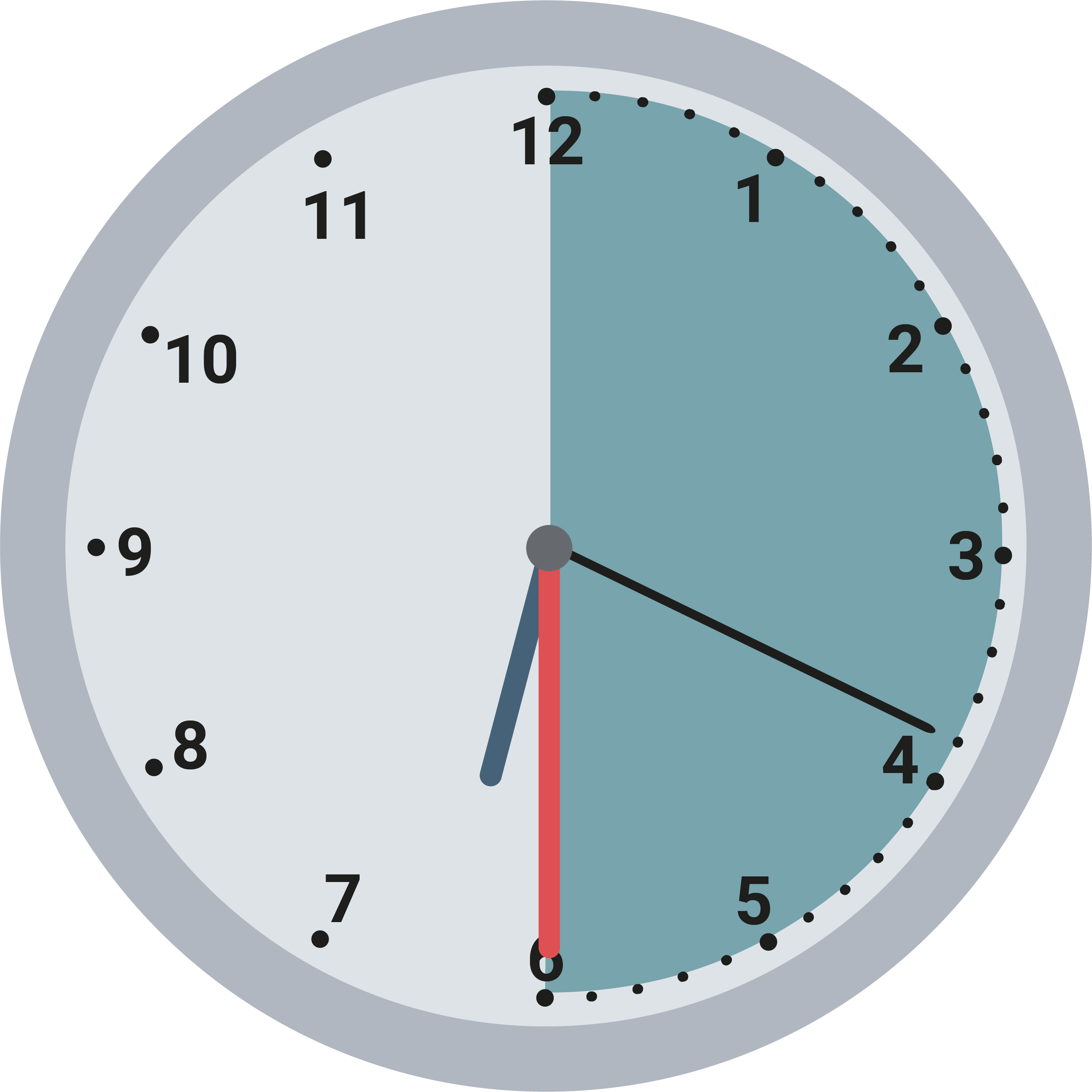 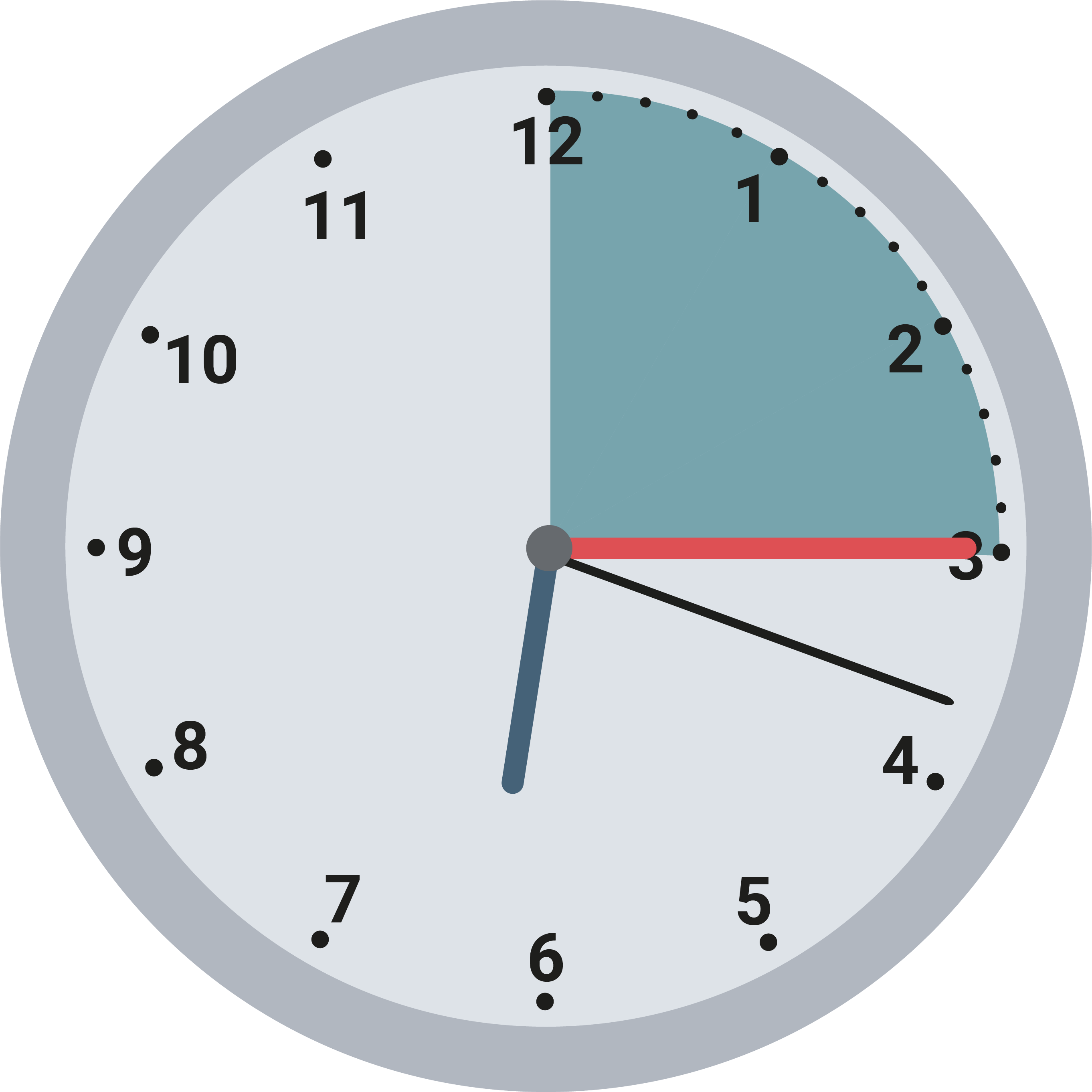 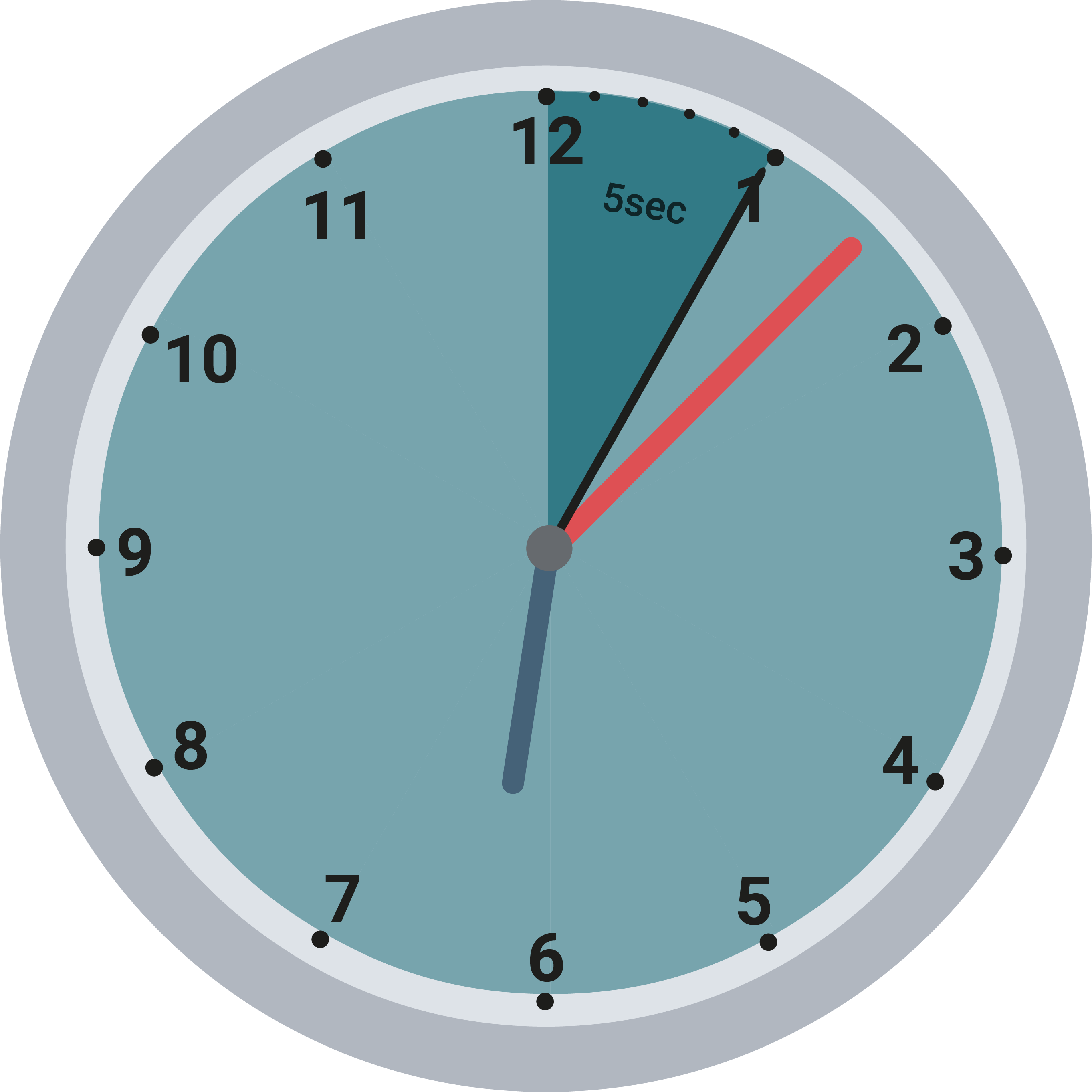 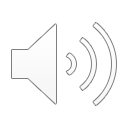 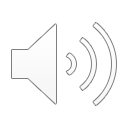 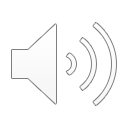 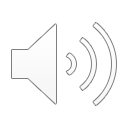 Eine Stunde hat 60 Minuten.
Eine halbe Stunde hat 30 Minuten.
Eine viertel Stunde hat 15 Minuten.
Eine Minute hat 60 Sekunden.
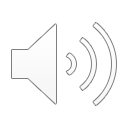 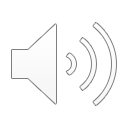 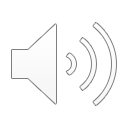 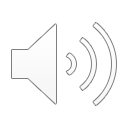 година має 60 хвилин
[hodyna maye 60 khvylyn]
півгодини має 30 хвилин
[Pivhodyny maye 30 khvylyn]
чверть години має 15 хвилин
[chvertʹ hodyny maye 15 khvylyn]
одна мінута має 60 секунд
[odna minuta maye 60 sekund]
Час  [chas]
Die Uhrzeit
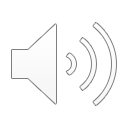 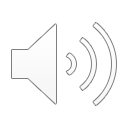 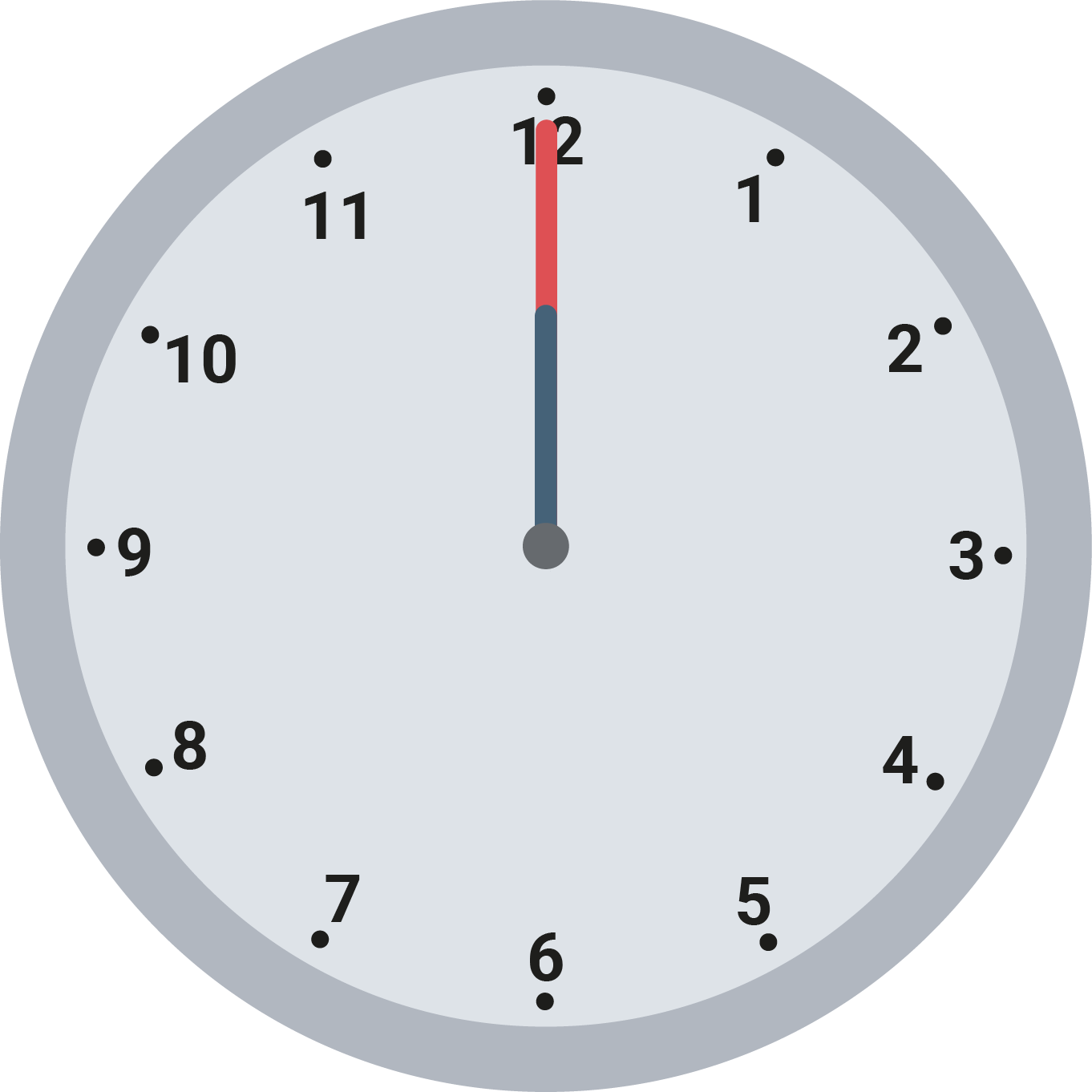 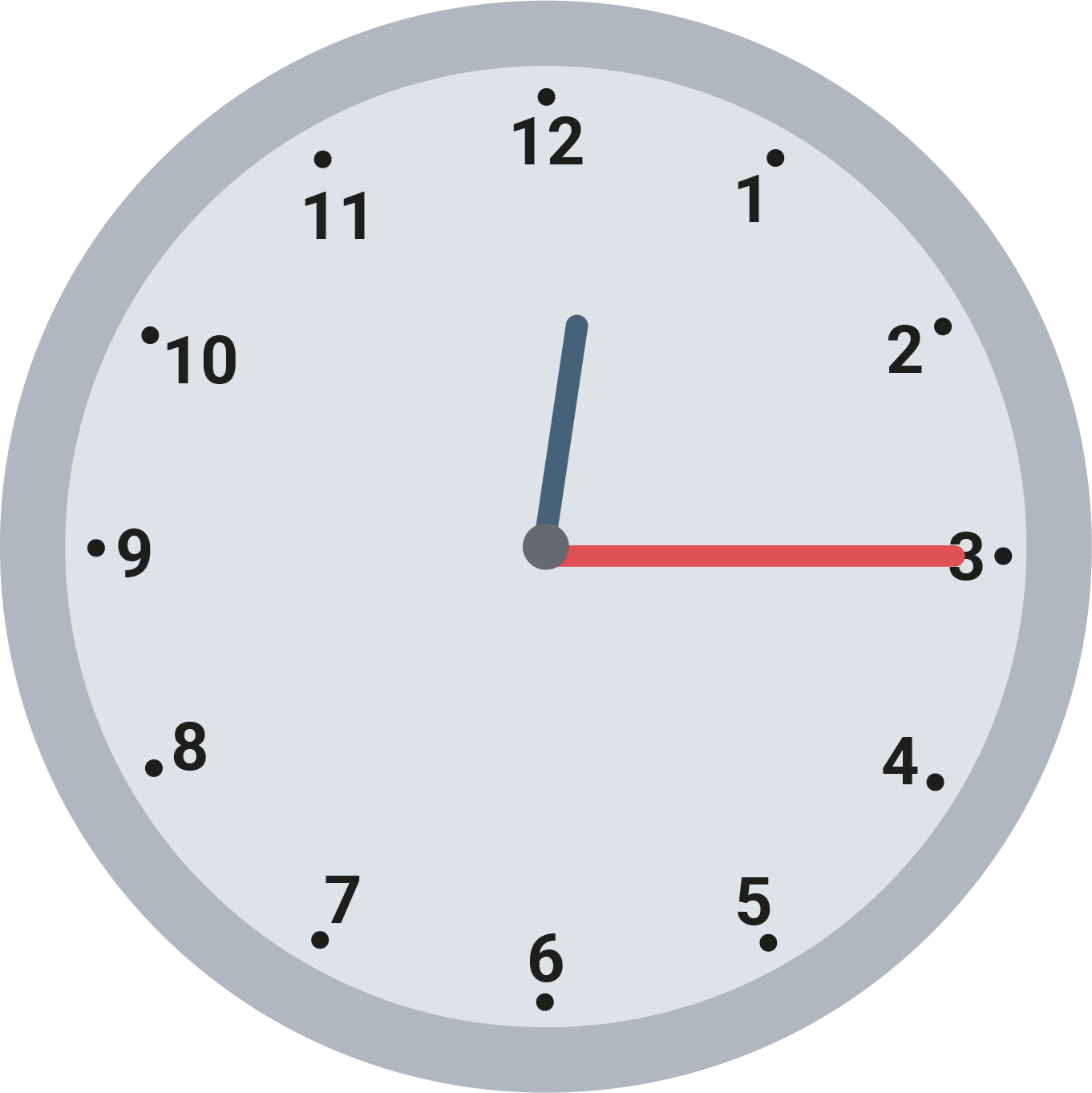 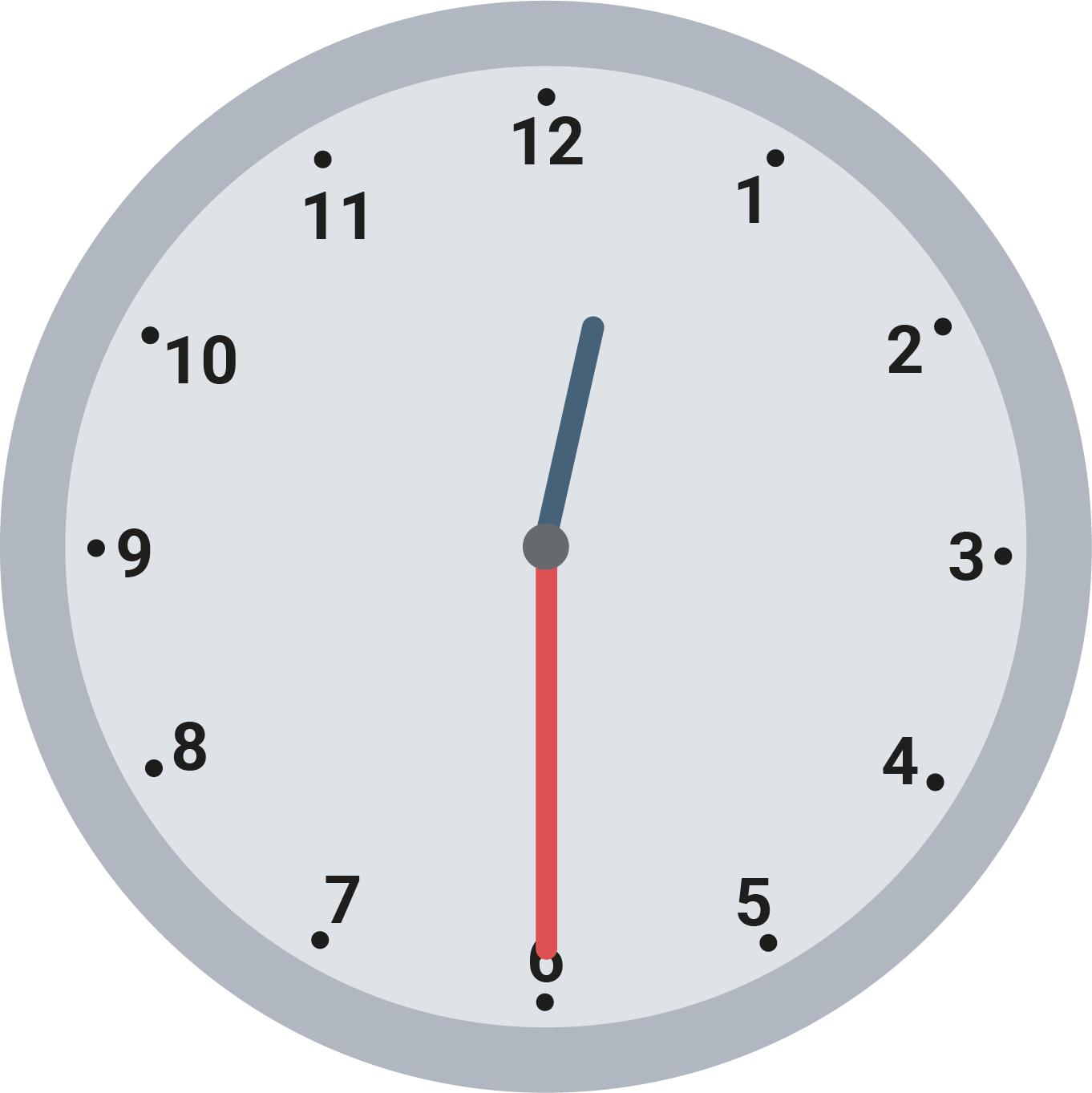 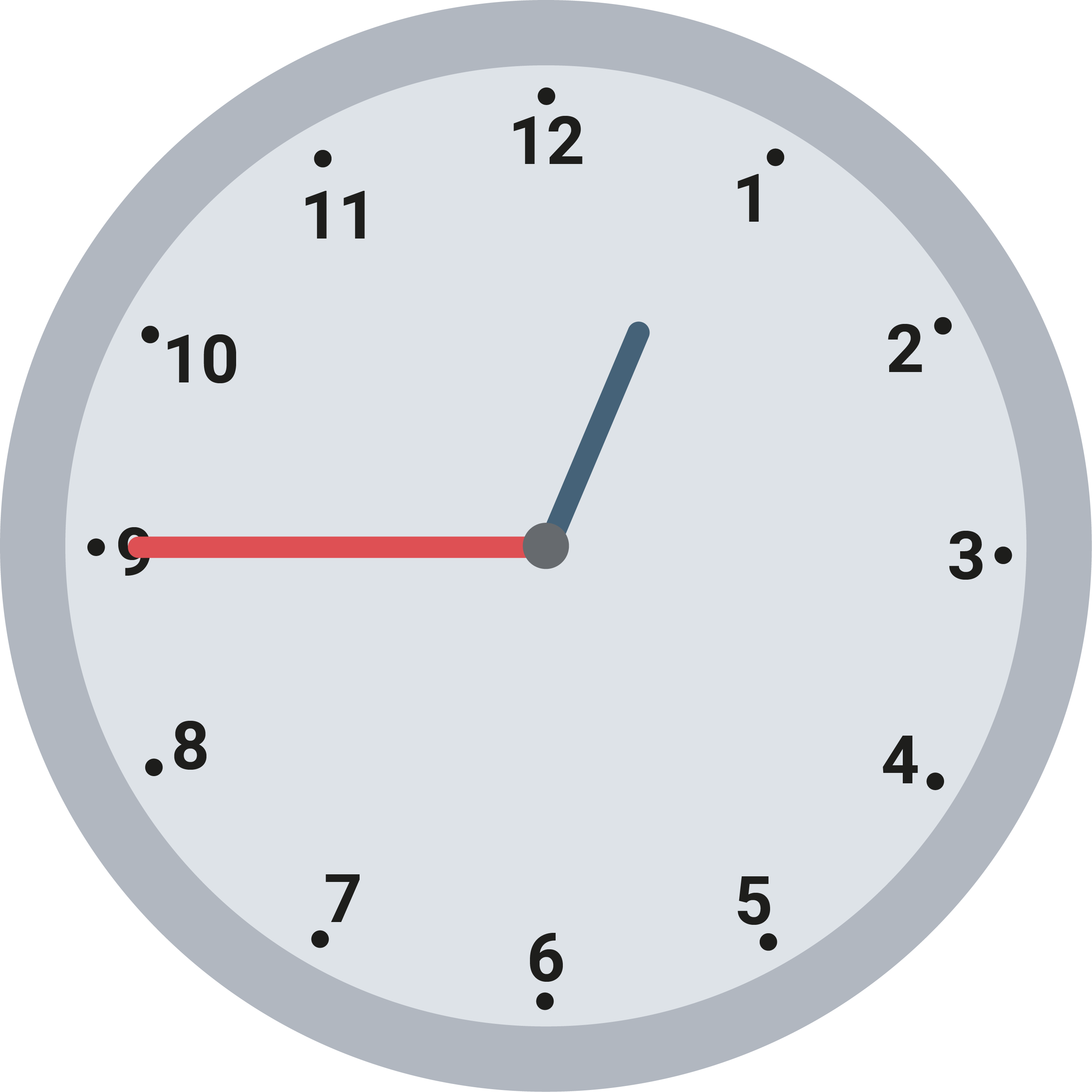 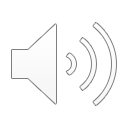 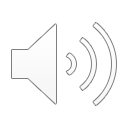 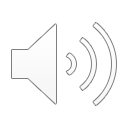 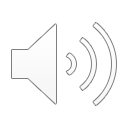 Es ist 12 Uhr.
Es ist viertel 
nach 12.
Es ist halb 1.
Es ist viertel 
vor 1.
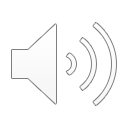 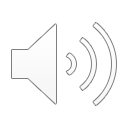 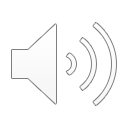 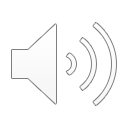 Зараз 12 година.
[Zaraz 12 hodyna.]
Зараз чверть після 12.
[Zaraz chvertʹ pislya 12.]
Зараз за півгодини до першої.
[Zaraz za pivhodyny do pershoyi.]
Зараз чверть до першої
[Zaraz chvertʹ do pershoyi]
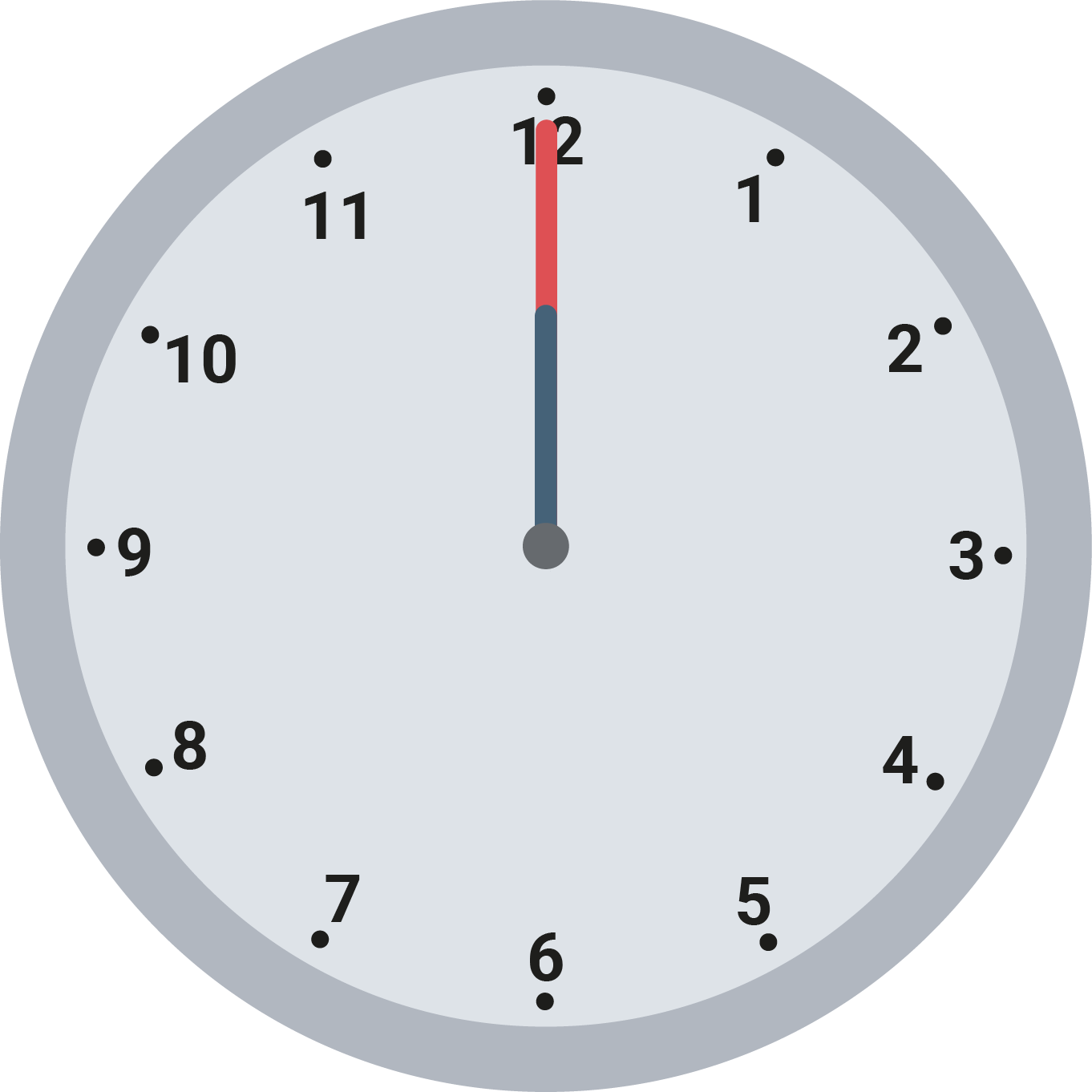 Es ist 12 Uhr.
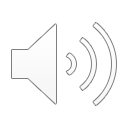 Зараз 12 година.
[Zaraz 12 hodyna.]
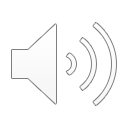 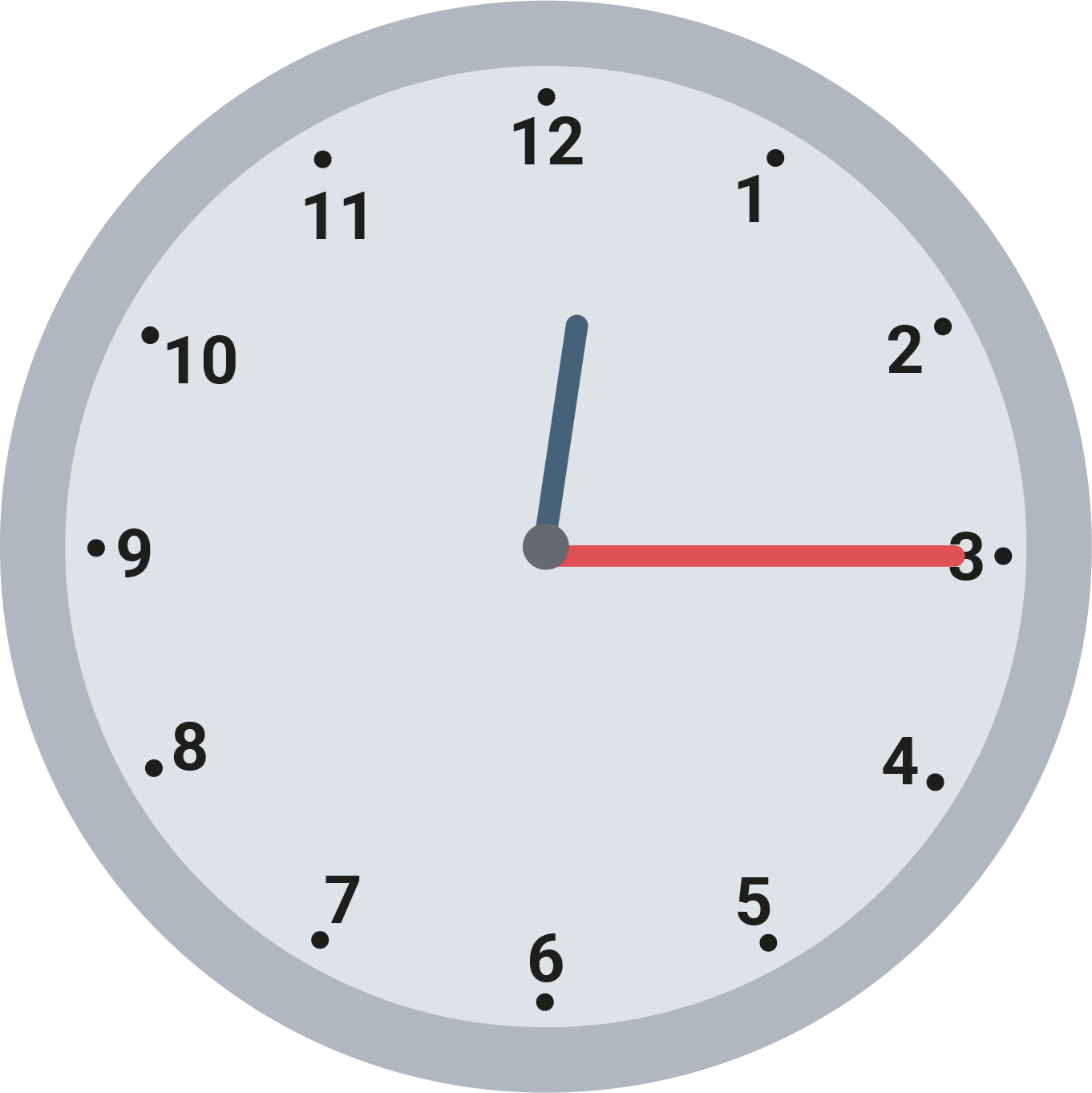 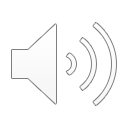 Es ist viertel nach 12.
Зараз чверть після 12.
[Zaraz chvertʹ pislya 12.]
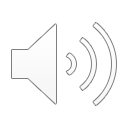 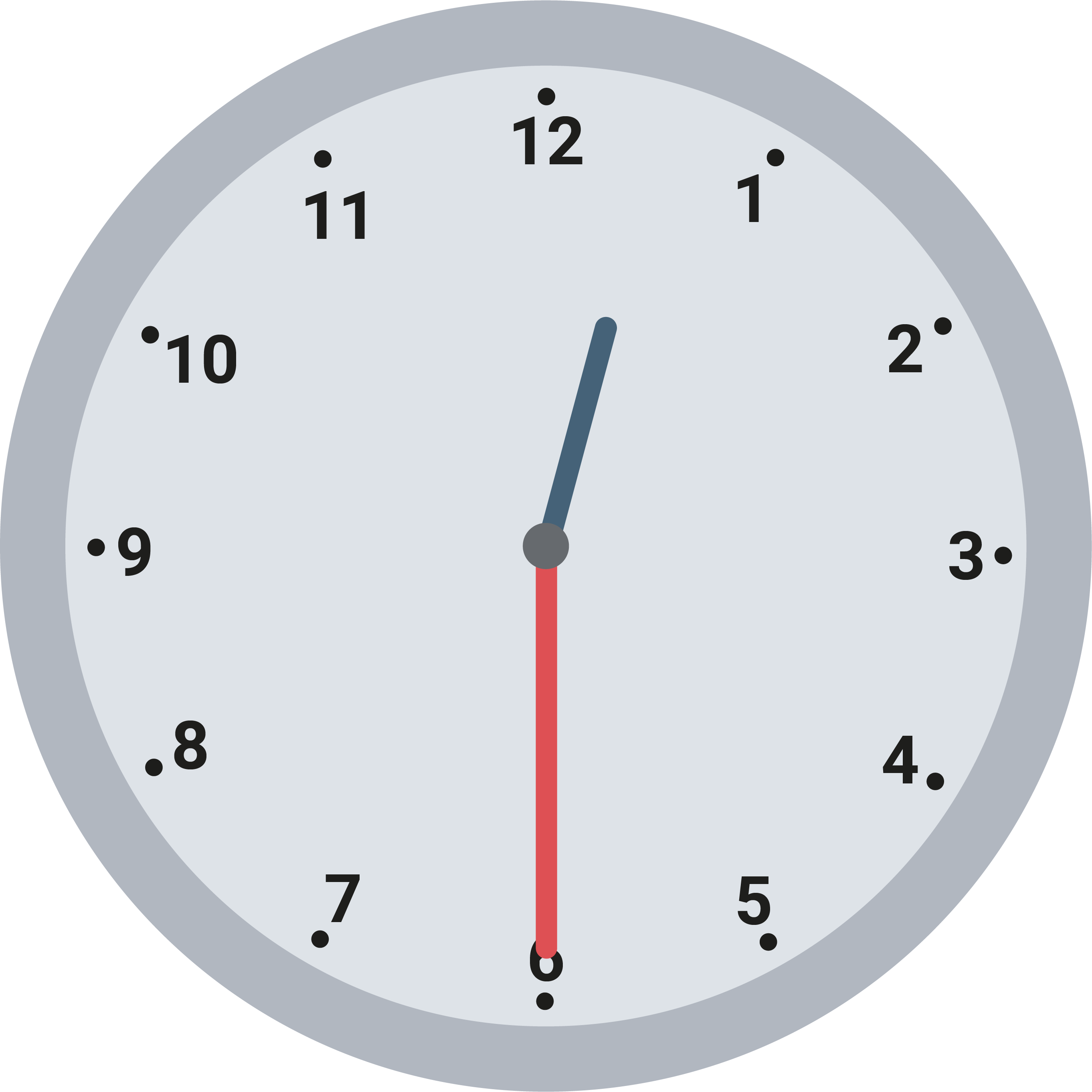 Es ist halb 1.
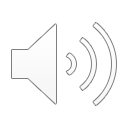 Зараз за півгодини до першої.
[Zaraz za pivhodyny do pershoyi.]
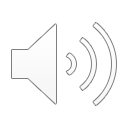 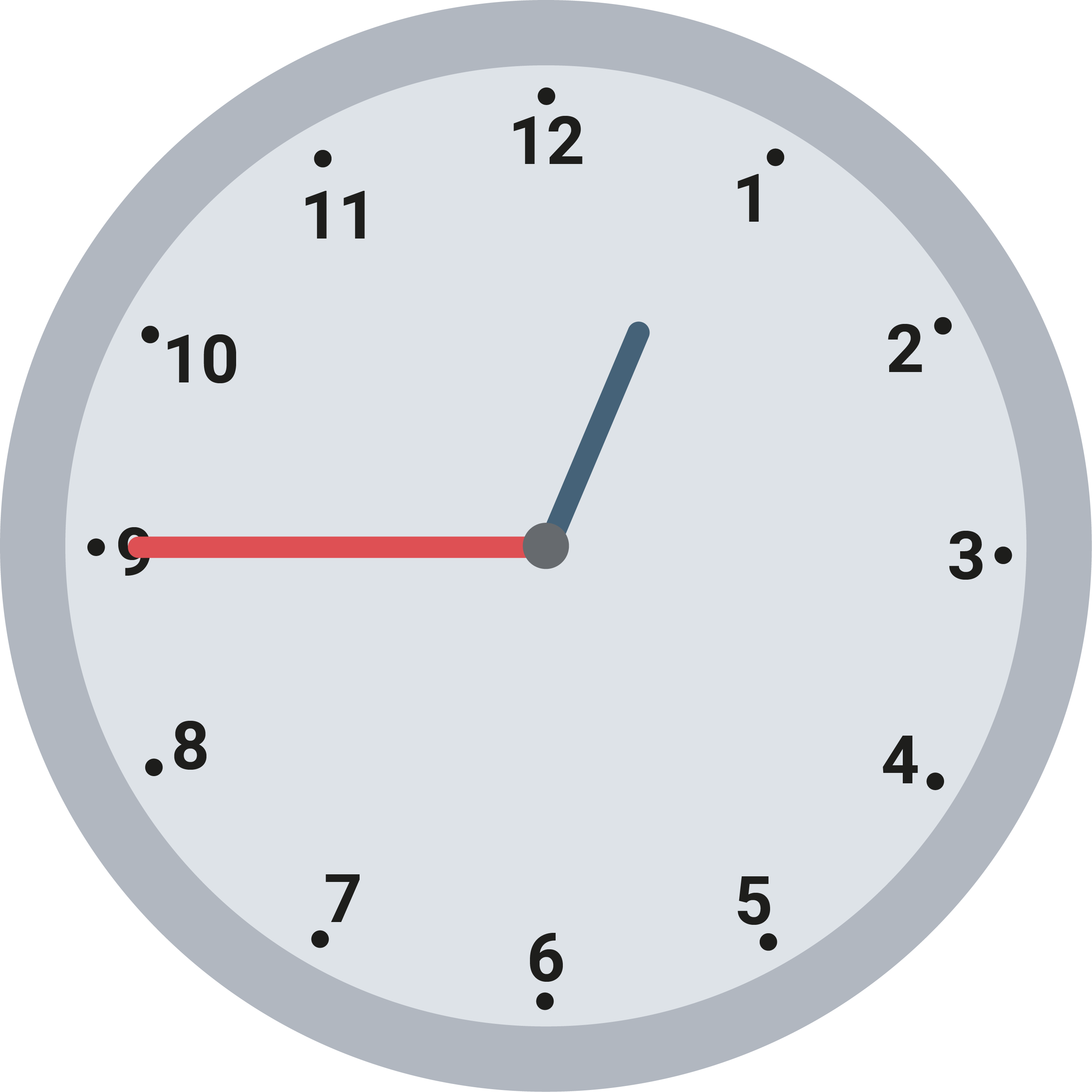 Es ist viertel vor 1.
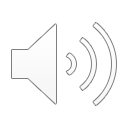 Зараз чверть до першої
[Zaraz chvertʹ do pershoyi]
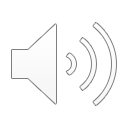 Die Wochentage
Дні тижня  [Dni tyzhnya]
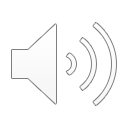 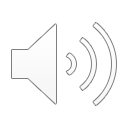 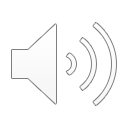 Eine Woche hat 7 Tage.
Один тиждень має 7 днів.[Odyn tyzhdenʹ maye 7 dniv.]
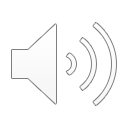 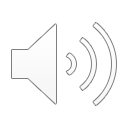 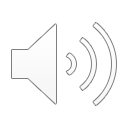 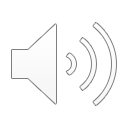 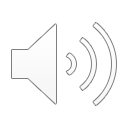 Montag
Dienstag
Mittwoch
Donnerstag
понеділок
[ponedilok]
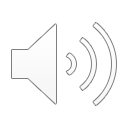 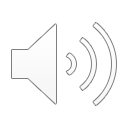 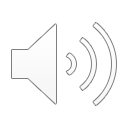 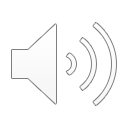 вівторок
[vivtorok]
середа
[sereda]
четвер
[chetver]
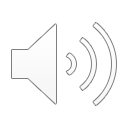 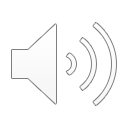 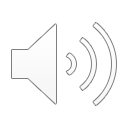 Samstag
Sonntag
Freitag
субота
[subota]
неділя
[nedilya]
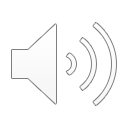 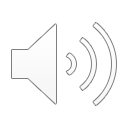 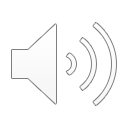 п’ятниця
[pʺyatnytsya]
Das Jahr
Рік [Rik]
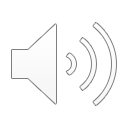 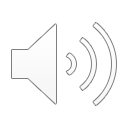 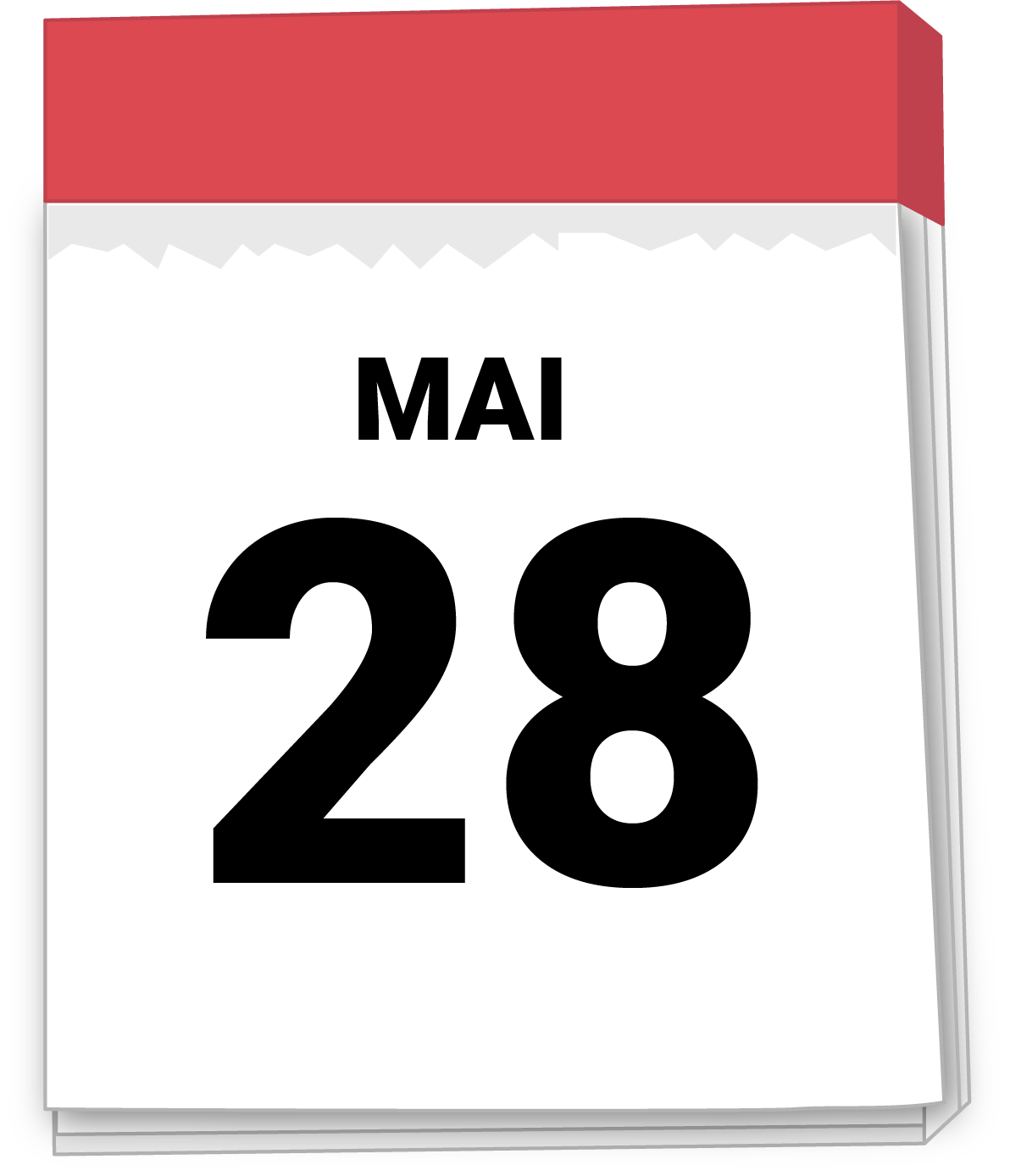 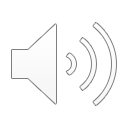 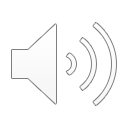 der Kalender
Ein Jahr hat 12 Monate.
календар [kalendar]
Один рік має 12 місяців.[Odyn rik maye 12 misyatsiv.]
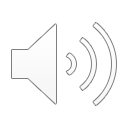 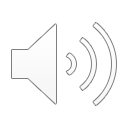 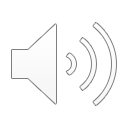 Januar
Februar
März
April
Mai
Juni
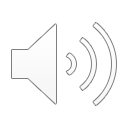 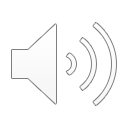 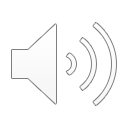 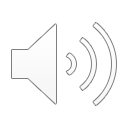 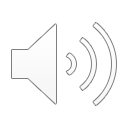 січень 
[sichenʹ]
лютий
[lyutyy]
березень
[berezenʹ]
квітень
[kvitenʹ]
травень 
[travenʹ]
червень
[chervenʹ]
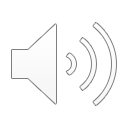 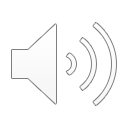 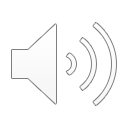 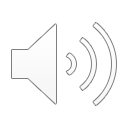 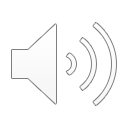 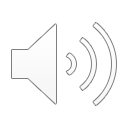 Juli
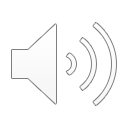 August
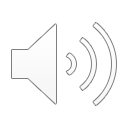 September
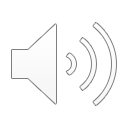 Oktober
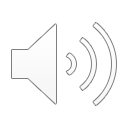 November
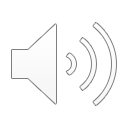 Dezember
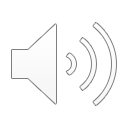 липень
[lypenʹ]
серпень 
[serpenʹ]
вересень
[veresenʹ]
жовтень
[zhovtenʹ]
листопад
[lystopad]
грудень 
[hrudenʹ]
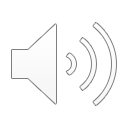 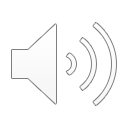 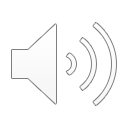 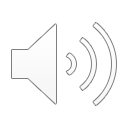 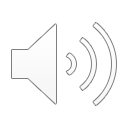 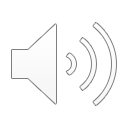